GINOOGAMING FIRST NATION TIMBER CLAIM TRUST
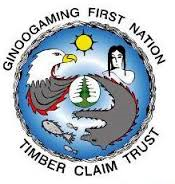 ANNUAL GENERAL MEETING 2024
Friday, November 1, 2024
Ginoogaming First Nation Trust Vision Statement
The areas of spending and other terms and conditions of the Trust Agreement were developed through a series of meetings with members, on and off-reserve, during the negotiations. 
At those meetings, Ginoogaming members endorsed the following Vision Statement:
The overall goal of the Timber Claim Trust Fund is to provide social, economic and cultural benefits, no matter where they live, and to help create a vibrant community so that any Member who wishes to do so may live, work or retire on the reserve.
2
10/29/2024
Add a footer
Overall Goals of the Trust:
Since the beginning when the Trust Agreement was signed the Trustees have worked hard to protect the investments made on behalf of all members no matter where they lived.
To ensure the goals set out for the membership were followed in accordance to how the Trust was designed; through the policies in place the Trust is able to provide support for Education, Funeral Services, Cultural events and Social programming. 
Over the past 23 years the Trust has given to the membership a total of approximately $ 10,511,285.00 including the loan paid up to $936,000.00 through the Trust to help build the Ginoogaming Head Start building. The Ginoogaming head start loan has a balance of $ 78,767.15 which will be paid off to avoid paying more interest on the loan. This will not be taken out of the Portfolio but will be from what we already have in the budget for this year.
3
10/29/2024
Add a footer
Funding provided over past 4 years:
2021		      2022		      2023		     2024
Education:	28,300.00	28,800.00	20,400.00	22,400.00
Recreation:	13,300.00	10,350.00	10,000.00	11,250.00
Funerals:	119,437.91	54,000.00	30,031.91	31,308.75
Donations:					   2,850.00	      271.20
COVID:		 30,000.00	
Housing:	 	99,999.99	99,999,99	99,999.99	(99,999,99)
Health:		  25,000.00	25,000.00	25,000.00	(25,000.00)
Cultural:		 55,000.00	40,000.00	40,000.00	(40,000.00)
Christmas:	  40,000.00	55,000.01	55,000.01	(55,000.01)
Total Funding:	411,637.90	306,650.00	264,011.09	270,229.96
4
10/29/2024
Add a footer
Funding for all membership no matter where they live:
In the community: in the last 4 years
Education: 		Funerals:		Recreation:		Cultural:
20,050.00		108,000.00		10,150			175,000.00

Out of the Community: in the last 4 years
Education:		Funerals:		Recreation:		Cultural:
79,850.00		126,778.57		34,850.00		included in top
5
10/29/2024
Add a footer
Your Board of Trustees:					Term expires:Chairperson: 	Michael Charles				April 2025Trustee:		Calvin Taylor Sr				April 2026Trustee:		Todd Mendowegan				April 2025Trustee:		Maureen Echum				July 2027Trustee:		Brittney Mendowegan			July 2027Prof: Trustee: 	Bryan Hart					April 2025Legal Trustee:	Etienne Esquega				April 2025
6
10/29/2024
Add a footer
Review of the Portfolio
As part of the Trustees doing their best to protect the interest of the membership, a firm has been hired to ensure that our Investment Manager, Dave Stewart along with other managers at RBC are doing their job to manage how the investments are made and the portfolio is protected.  
Eckler’s is a firm who is known to work with various First Nation Trusts and other Trust organizations, which is based out of Toronto. They began in late May 2024 and should be completed by the new year.
We received an update on October 16, 2024 and as far as the changes made in 2023, there has been a positive outcome, helped by the strong equity markets. 
They are comfortable with the asset mix within fixed income.  
The next step for them is to look at whether incremental value is relative to the benchmarks for the different asset classes and whether the fees we pay are reasonable. 
They should be completed by the next board meeting which is on December 11, 2024.
7
10/29/2024
Add a footer
Ongoing Plans for the future:
Promote the Trust by continuing to;
website updates, facebook, community notices
Input in the Community Newsletters
Ongoing conversations with youth, adults and elders in the community
Be an active member of the Elder’s committee, Band Rep. Program, Pow Wow, and attend social team meetings when time allows, help out with community events etc…
Advertising: mugs, tote bags, pens, stickers, pens etc…
Provide positive ongoing moral support to the students attending school, open-communication whether they are attending through part-time, full-time, on-line and/or in high school and post-secondary  
Work closely with Chief and Council to plan for the future for Infrastructure, meet with persons involved to support proposals for community improvement
8
10/29/2024
Add a footer
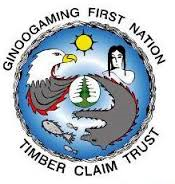 Chi Miigwech !
9
10/29/2024
Add a footer
10
10/29/2024
Add a footer
Add a Slide Title - 4
11
10/29/2024
Add a footer
Add a Slide Title - 5
12
10/29/2024
Add a footer